Kako održati motivaciju u online nastavi?
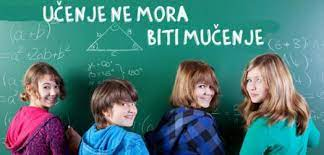 Tanja Dumbović, psihologinja
Nitko nije jednako motiviran svaki dan
Neki od vas brinu o svojim starijim ili bolesnim ukućanima/rodbini/prijateljima i njihovom zdravlju.
Nekima od vas događaju se druge emocionalno iscrpljujuće situacije.
Nije lako zadržati motivaciju za učenje, osobito u takvim okolnostima.
U ovo prezentaciji susret ćeš se s nekoliko dobrih savjeta koji ti mogu pomoći KAKO KRENUTI S UČENJEM i KAKO LAKŠE PRATITI ONLINE NASTAVU!


Napravi najbolje što možeš i koliko možeš SVAKI  DAN!
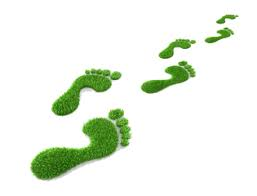 Kako se mogu motivirati za učenjem?
KORAK 1:Prije nego što kreneš s online nastavom važno je da otkloniš sve trenutne teškoće ili potražiš pomoć razrednika, ako sam ne možeš (kvar na računalu, nedostatak internetske mreže, teškoće pristupanju online nastavi zbog krive lozinke i sl.).
KORAK 2: Napravi plan učenja i trudi se održavati rutinu.
KORAK 3: Prihvati odgovornost za svoje učenje te potraži pomoć kada nešto ne znaš napraviti.
KORAK 4: Redovito održavaj komunikaciju s predmetnim nastavnicima te prati njihove upute.
KORAK 5: Nagradi se za uspješno izvršavanje aktivnosti.
KORAK 6: RAZMIŠLJAJ POZITIVNO 
KORAK 1: NAPRAVI PLAN DNEVNIH AKTIVNOSTI
Organizacija vremena i stvaranje dnevne rutine pomaže našem osjećaju kontrole nad onime što nam se događa.

Neke stvari sami ne možemo kontrolirati (potres) ili ih možemo djelomično kontrolirati (kretanje virusa), 

ALI

možemo kontrolirati što ćemo MI raditi - zato je važan raspored dana!
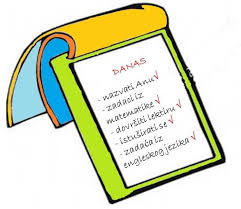 [Speaker Notes: Hrvačić. B. , preuzeto s: 

https://www.skolskiportal.hr/nastava-na-daljinu/moj-dnevni-raspored/]
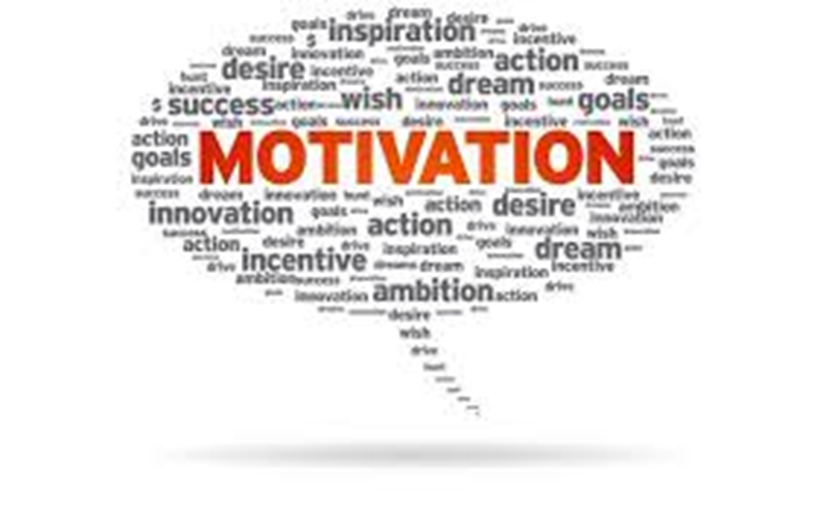 ODRŽAVAJ rutinu
ustani na vrijeme/ izbjegni potrošiti prijepodne na spavanje,
	ako je moguće odradi  20 do 30 minuta lagane tjelovježbe,
	odjeni dnevnu odjeću/ izbjegni provesti čitav dan u pidžami,	
	mjesto za učenje oslobodi svega suvišnog što bi moglo „odvlačiti” 
	pozornost,
	ako je moguće, uči uvijek na istom mjestu,
	kreni s ispunjavanjem obaveza otprilike u isto vrijeme svaki dan
ciljevi
Definiraj svoje ciljeve za tjedan/dva unaprijed - neka budu realistični, specifični i vremenski ograničeni (do kada ću ih ispuniti).

Stavi na vidljivo mjesto svoje ciljeve i planiranu nagradu, kao podsjetnik na tvoje odluke.

Sjeti se - imaš VIŠE vremena sad kad ne moraš putovati u školu,
	- nekim učenicima je lakše kad ne moraju usmeno odgovarati pred razredom,
	- ako ti nešto nije jasno imaš vremena više puta pregledati.
PLAN UČENJA
Sada kada već okvirno znaš očekivanja svakog nastavnika i rokove pojedinih zadataka, pripremi si plan učenja za svaki tjedan.
Određeni učenici imaju problema sa snalaženjem kada trebaju izvršiti pojedini zadatak ili predati zadaću – rješenje PLAN UČENJA!

Napiši na papir što i kada trebaš napraviti u tjednu (Npr. Ovaj tjedan moram prepisati u bilježnicu gradivo iz povijesti te sastaviti kratki popis pitanja što mi nije jasno. Rok je četvrtak do 18 sati). Objesi papir s rokovima na vidljivo mjesto kako bi svaki dan imao podsjetnik što trebaš napraviti. Kada izvršiš određen zadatak prekriži ga na papiru.
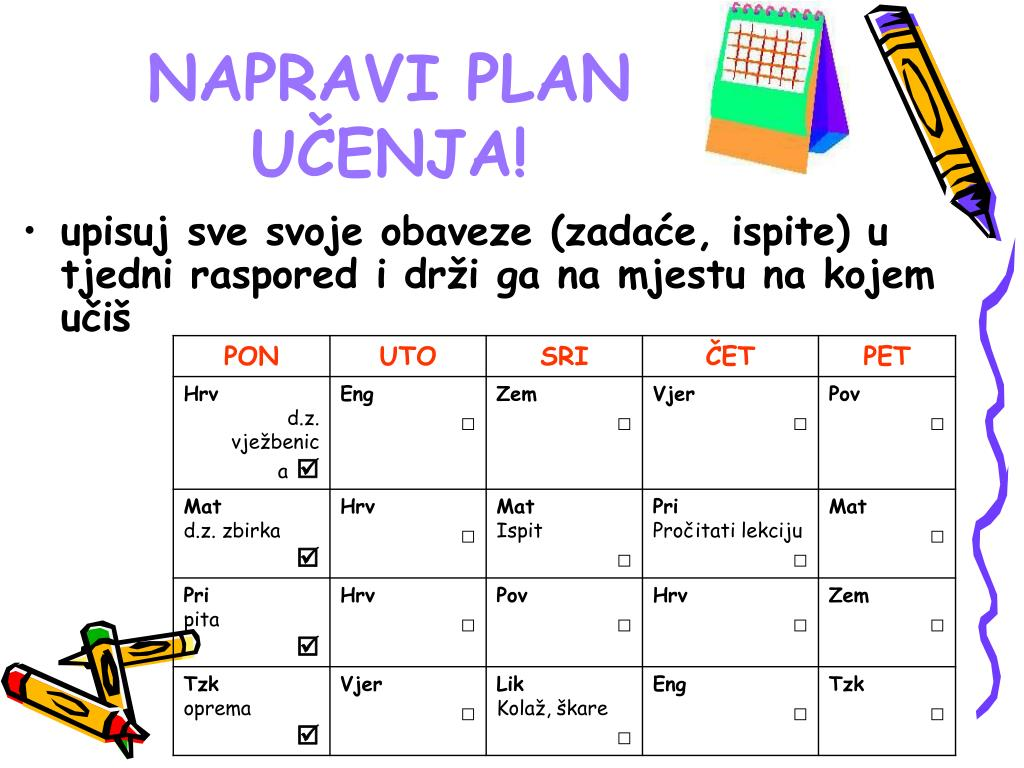 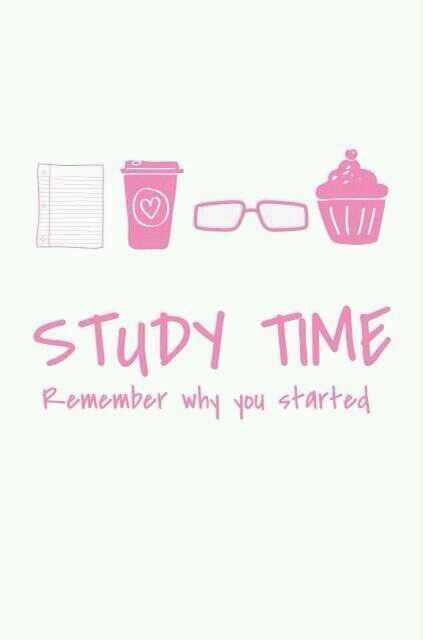 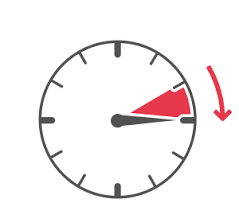 Koliko trebam učiti?
Učenje uključuje: praćenje online nastave i samostalno učenje

Količina vremena provedenog u učenju, prema preporuci MZOS-a (27.ožujka 2020.) je  5-8 sati dnevno, u prosjeku 7 sati za učenike srednje škole. 

Što sve uključuje učenje:
vrijeme pripreme, provjeravanje novih poruka u virtualnom razredu, provjeravanje novih zadataka i bilježenje na plan učenja. 
-organizacija učenja za taj dan; izvršavanje zadataka, slanje nastavniku.

Prednosti online učenja: rokovi za izvršavanje aktivnosti su duži (kod većine nastavnika), češće uključuju izvršavanje praktičnih zadataka, veća fleksibilnost u organizaciji vremena.
Nedostaci online nastave: učenik više vremena provodi u samostalnom učenju, nema učenja u realnom vremenu pa tako i dostupnost nastavnika je nekad manja, nejednaki uvjeti učenja za sve.
KORAK 3: Prihvati odgovornost za svoje učenje te potraži pomoć kada nešto ne znaš napraviti
Nastavnik može mnogo toga -  sadržaje učiniti zanimljivima, zabavnima, razumljivima, ali
   TVOJ uspjeh ovisi najviše o tebi i tvome trudu!

Promjeni razmišljanje  iz „TREBAM napraviti” u „ danas RADIM….”

Sjeti se da nastava traje 6-7 sati u danu i svaki dan nakon nastave trebaš i samostalno raditi - isto je i u okolnostima online nastave.
ODGOVORNOST
Svima je teško, trud i učenje u ovome času možda je i najbolji način da pomogneš svojim roditeljima i sebi - sjeti se: možeš kontrolirati ono što ćeš sam raditi!

Odustajanjem ne ostvaruješ svoje ciljeve.

IZBJEGNI opravdavanje zašto baš danas ne možeš - to je lakše nego držati se plana.
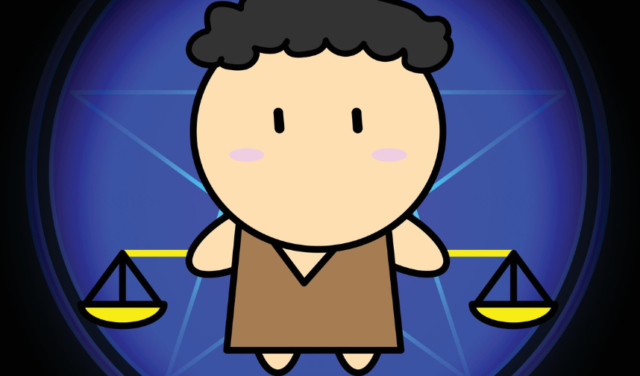 KRENI S RADOM/ NE ODGAĐAJ
Najteže je započeti, kad kreneš vidjet ćeš da nije tako teško!

Možeš govoriti na glas dok rješavaš nešto što ti teže ide.

Možeš pokušati zamisliti kako bi ti to nastavnik/nastavnica rekli.

Pohvali se na glas kad riješiš neki predmet - osobito kad riješiš one koji su ti inače teški - zaslužuješ pohvalu, a sigurno je da bi te i nastavnik za to pohvalio!
KORAK 4: ODRŽAVAJ KOUNIKACIJU S NASTAVNICIMA
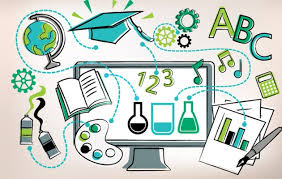 Svaki problem je izazov koji čeka rješenje!

Kad naiđeš na nešto što ne razumiješ:
ponovno pročitaj zadatak/tekst… i pokušaj riješiti
ako ne možeš, zapiši što nije jasno i idi dalje
ne prekidaj rad za svaki zadatak kojeg odmah ne razumiješ - kad završiš većinu, potraži pomoć od ukućana, prijatelja iz razreda, pošalji poruku nastavniku s konkretnim pitanjem ako ti nešto nije jasno - kao što bi učinio u školi
Radi najbolje što možeš
Koncentracija za učenje nije uvijek ista, bit će boljih i lošijih dana, ali važno je u svakom danu napraviti barem nešto.

Poruke, mobitel, društvene mreže, uređivanje Instagram profila… ostavi za vrijeme odmaranja, isključi sve to u vrijeme dok učiš.
Izbjegni raditi više stvari istovremeno - imaš dovoljno vremena.

Kad je vrijeme učenja - usmjeri se na to i radi najbolje što možeš.

Ako je puno ukućana u stanu i nemaš svoj mirni prostor za rad, pokušaj dogovoriti vrijeme kad bi ti mogli osigurati najmanje ometanja.

Osiguraj si kratke pauze nakon određenog vremena učenja, a nakon dva-tri sata rada osiguraj si pauzu od 15 min.
AKTIVNO UČENJE
UČI aktivno, sad je to važnije no ikad! Koristi bilješke, izrađuj umne mape, plakate, sve što ti olakšava VIZUALNO predočavanje informacija - mozak ih lakše pamti!

Mozak je poput mišića- što ga više koristiš to je u boljoj kondiciji pa ćeš lakše pamtiti nastavno gradivo.

Komentiraj s prijateljima NAKON što obaviš sve što možeš sam – i to je tehnika aktivnog učenja!
Korak 5: NAGRADI  SE
Krajem dana se obavezno nagradi za uspješno izvršen zadatak. Možeš se dogovoriti sa svojim roditeljima unaprijed što može biti nagrada ili se sam nagradi odmorom, slušanjem glazbe, gledanjem filma ili najdraže serije...).

Što misliš, koja nagrada za uspješno učenje se tebi sviđa? Na koje sve načine se možeš nagraditi nakon učenja?
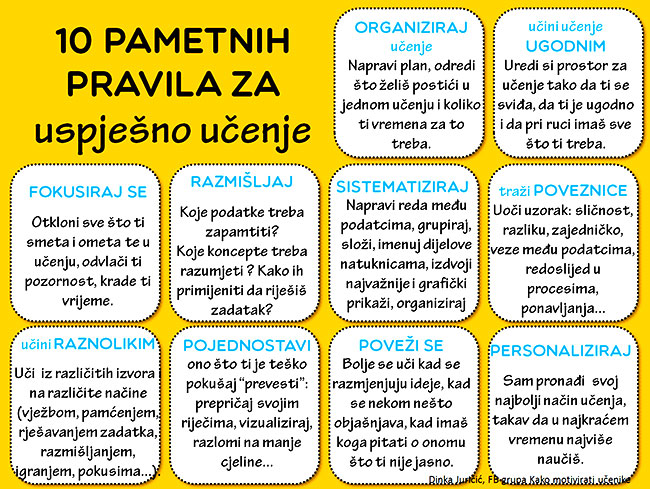 [Speaker Notes: preuzeto s https://www.skolskiportal.hr/sadrzaj/jucer-danas-sutra/kako-aktivno-uciti/]
Ovakva situacija neće trajati zauvijek, i to će proći!
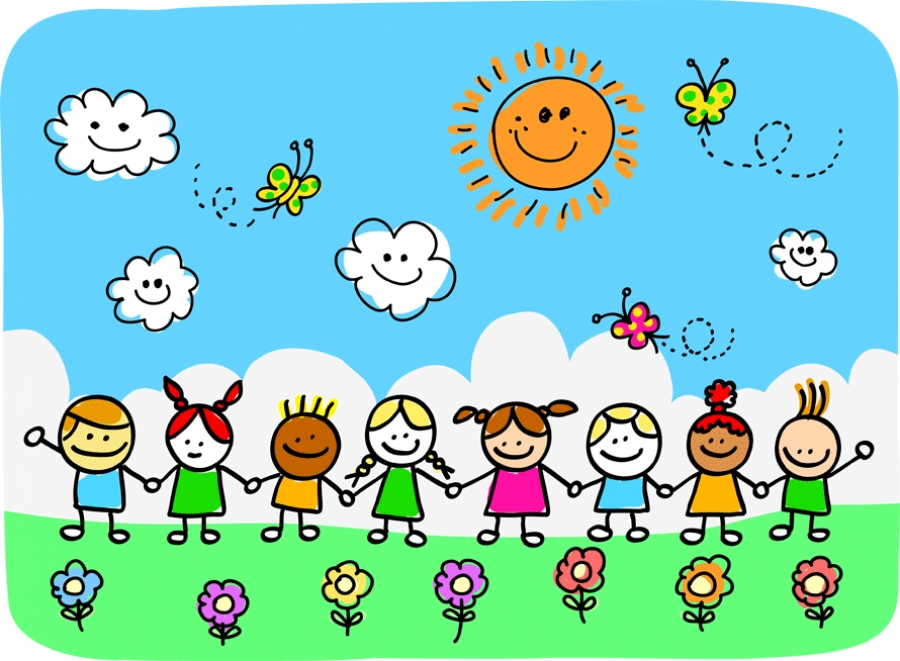